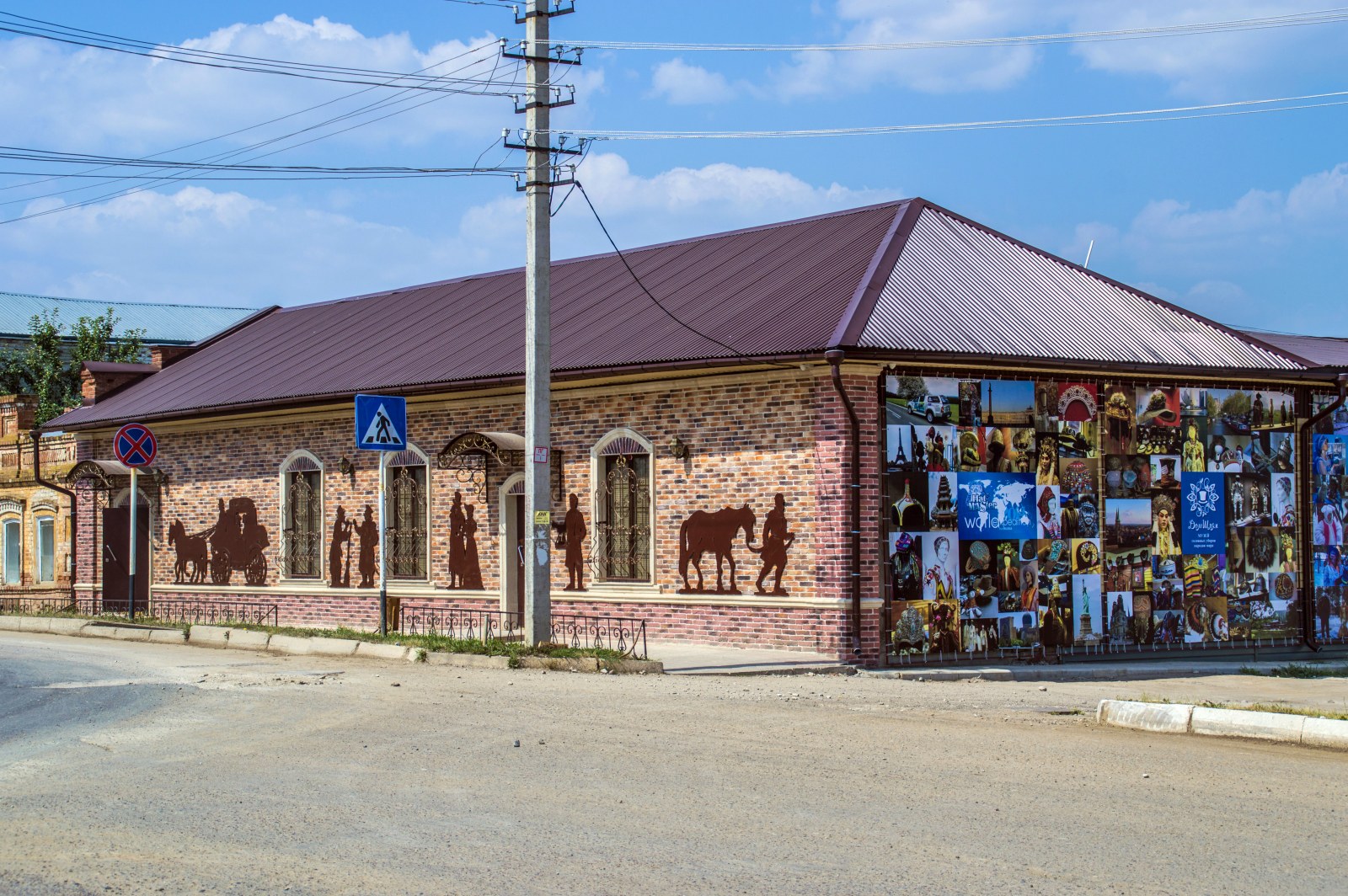 Традиции
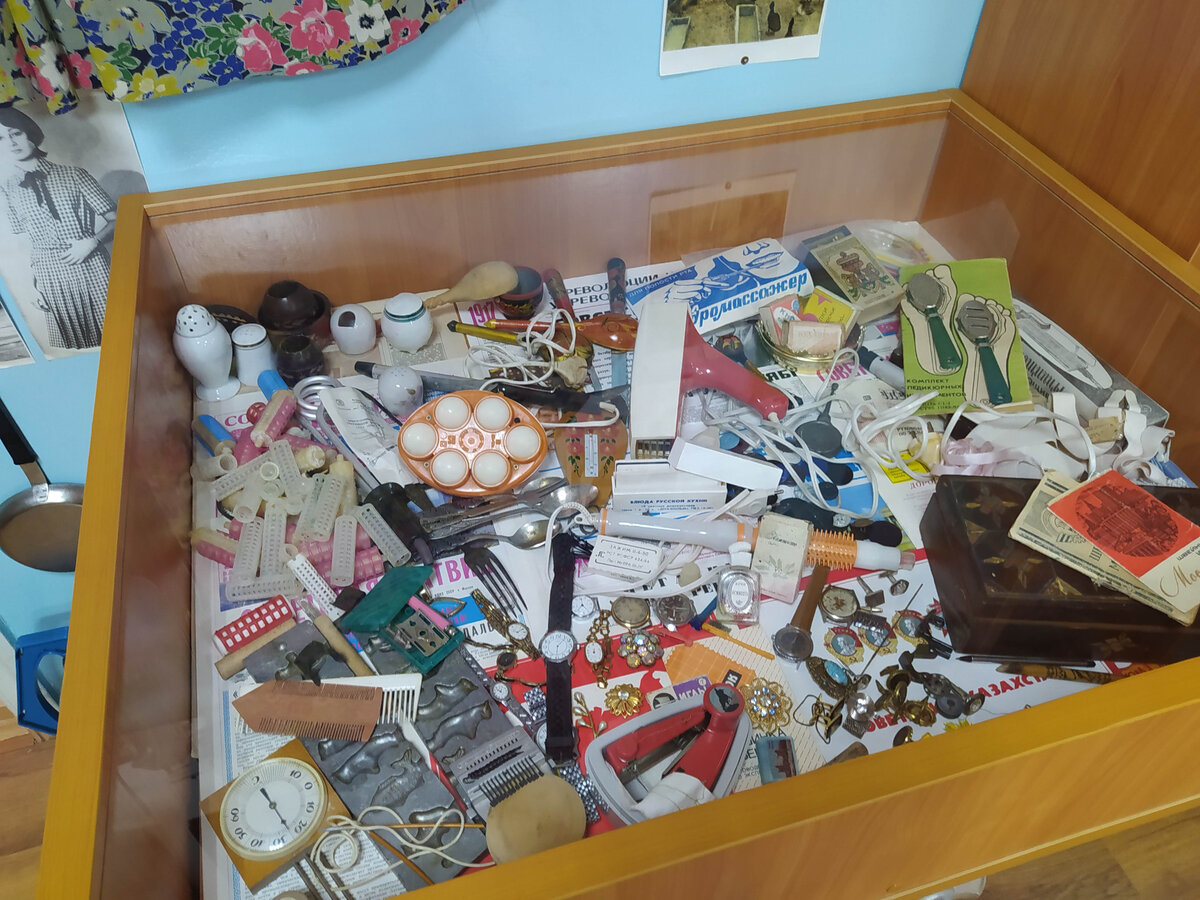 коммуналка
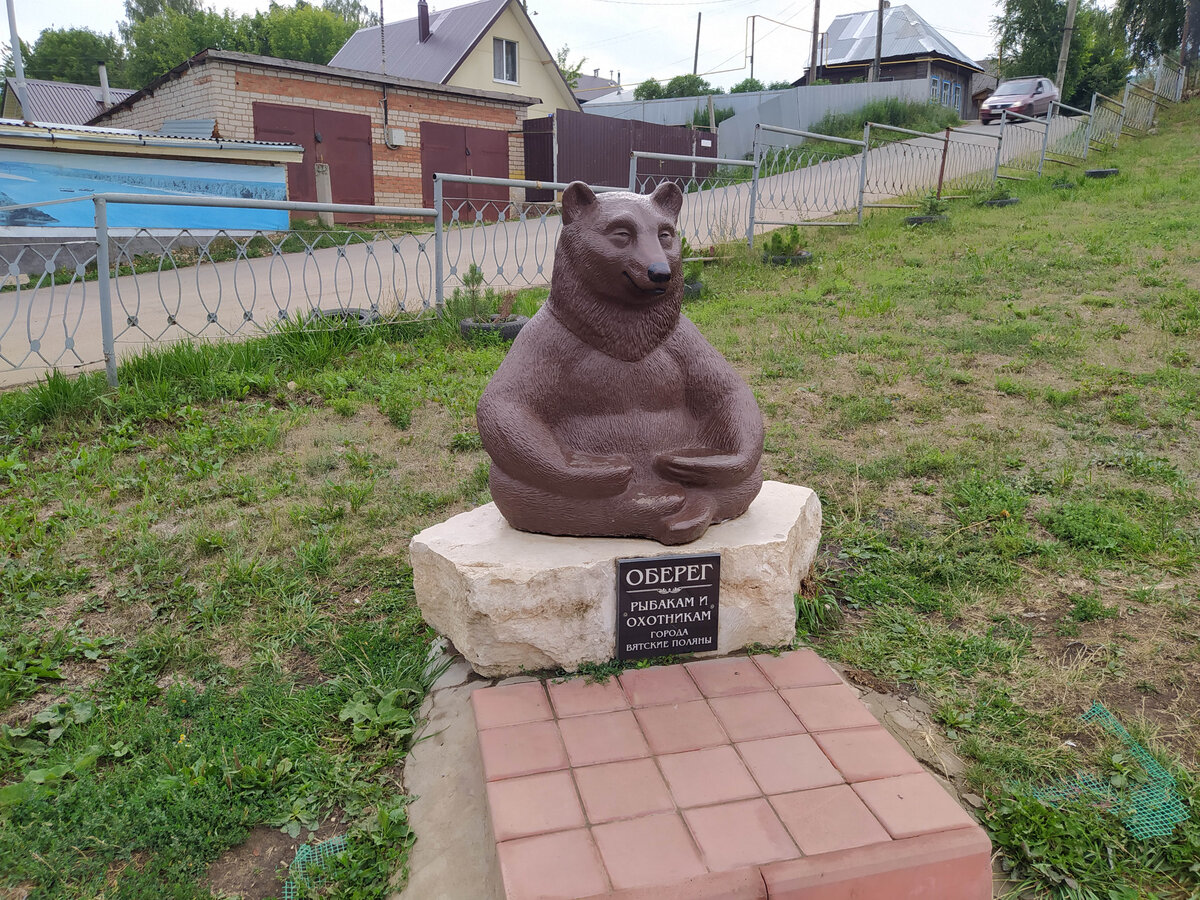 Медитирующий медведь
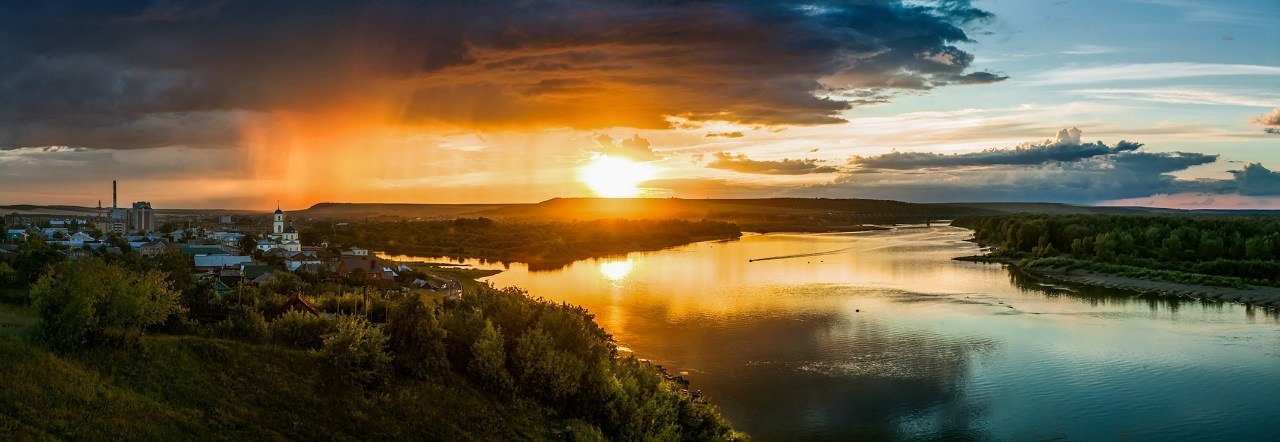 Известные мероприятия
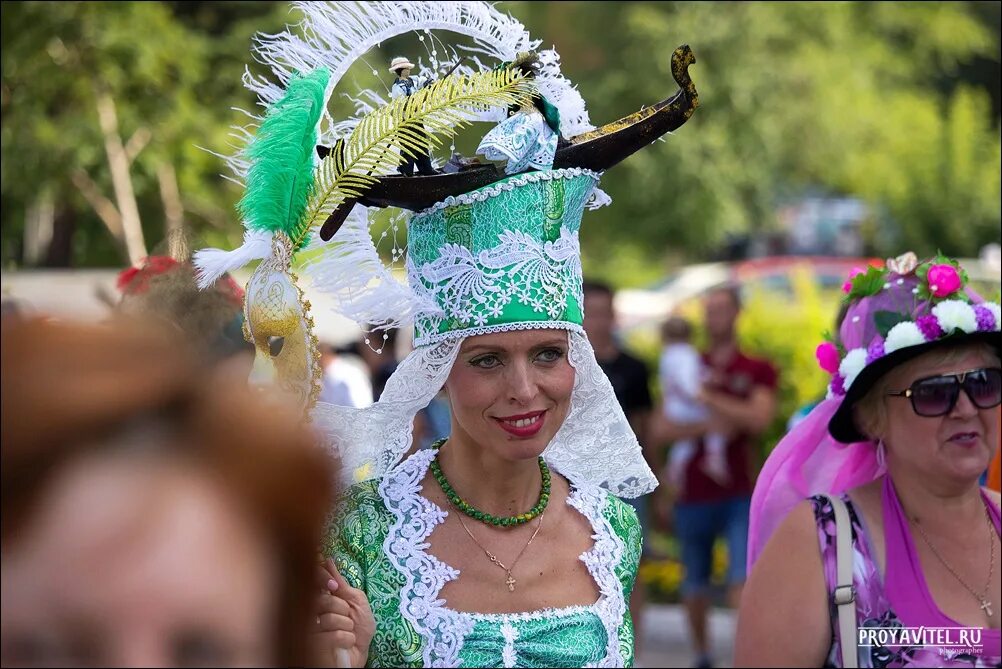 Международный фестиваль шляп
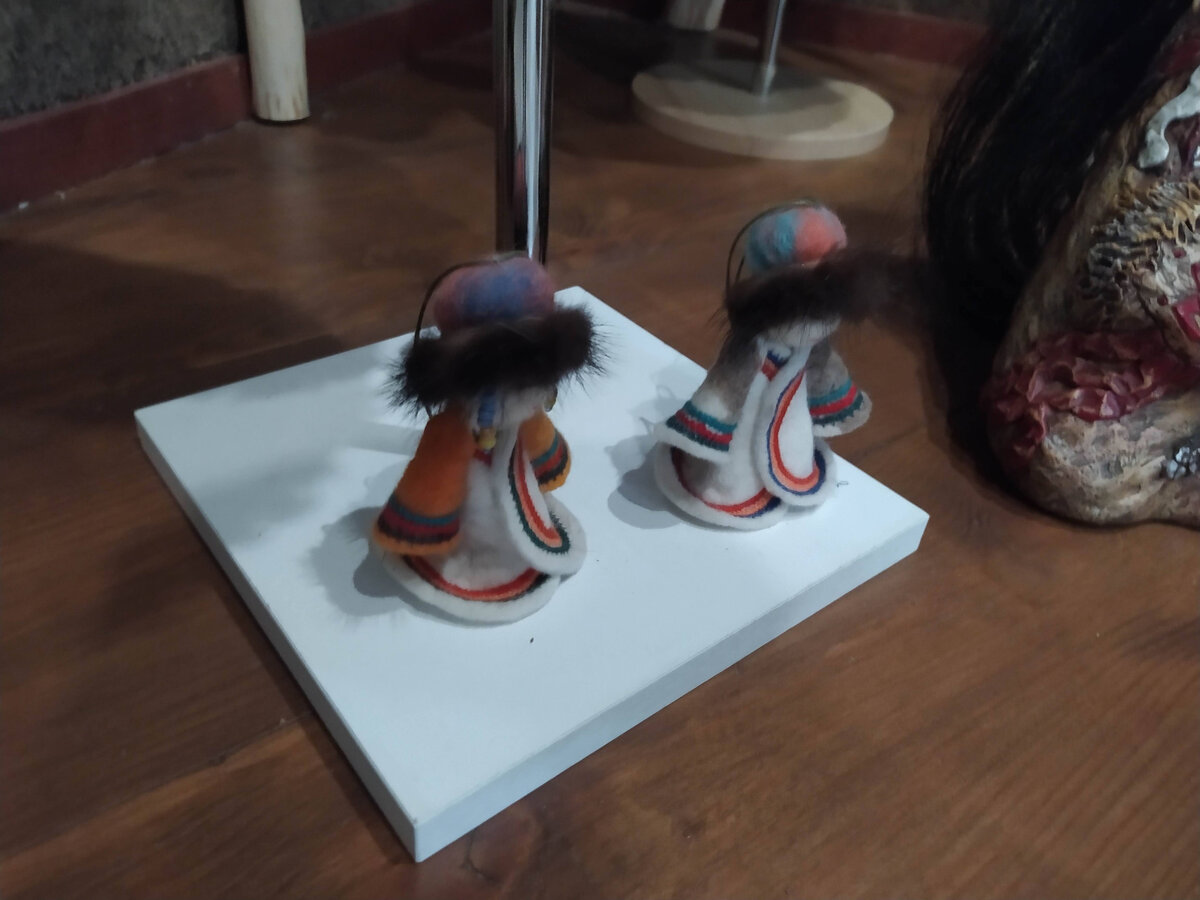 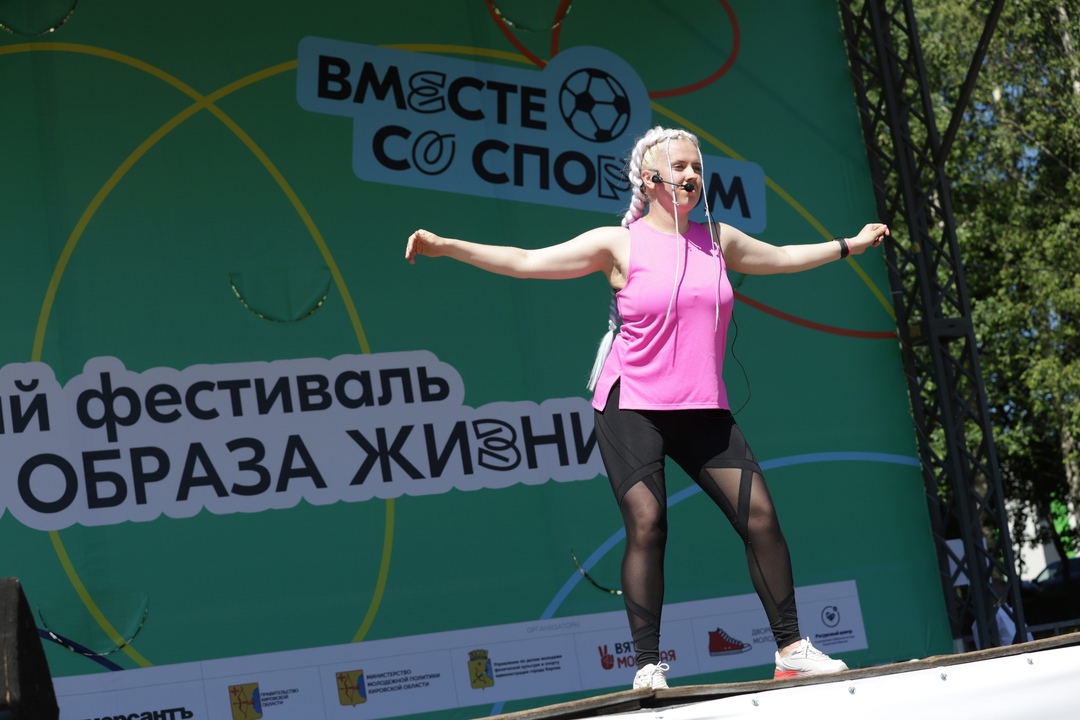 Фестиваль здорового образа жизни
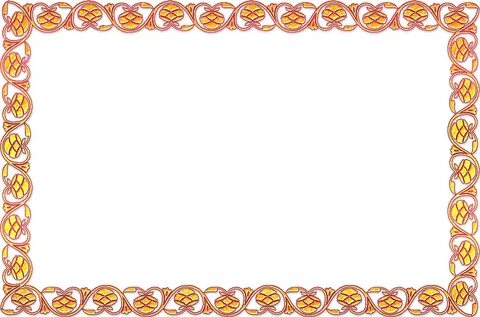 Промыслы…
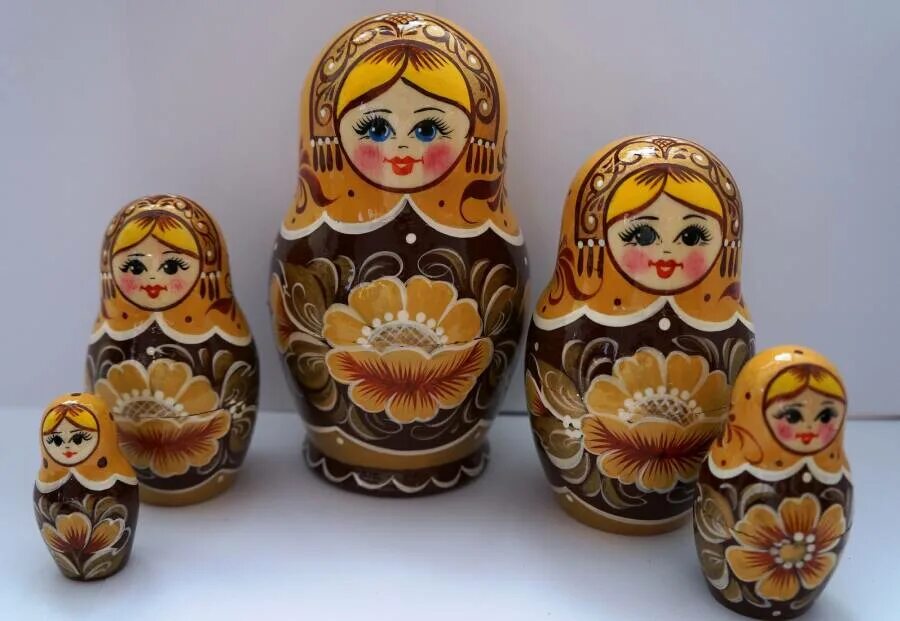 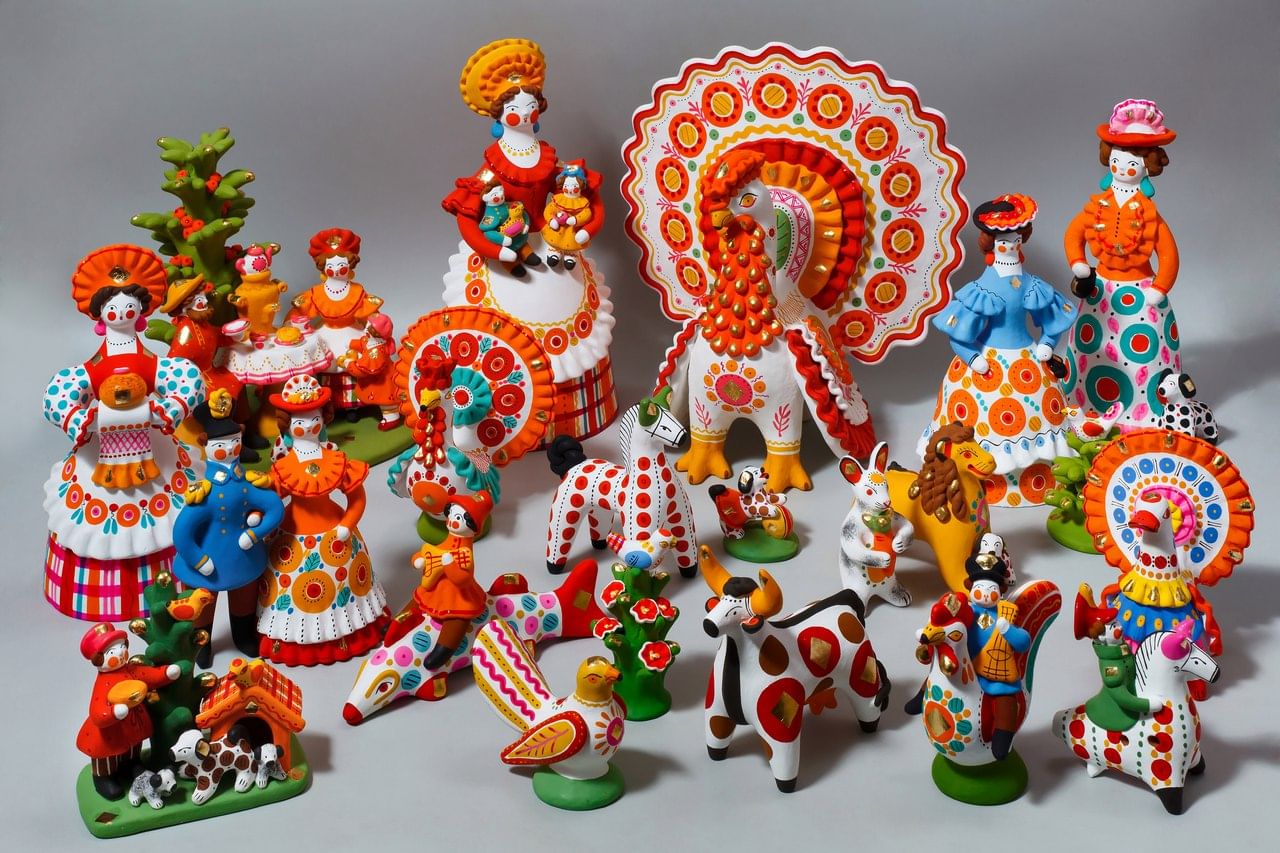 Вятская матрёшка
Дымковская игрушка